Daugavpils biznesa inkubatorsJeļena Dedele, projektu vadītāja
2017. gada 21. martā
Darbības teritorijas
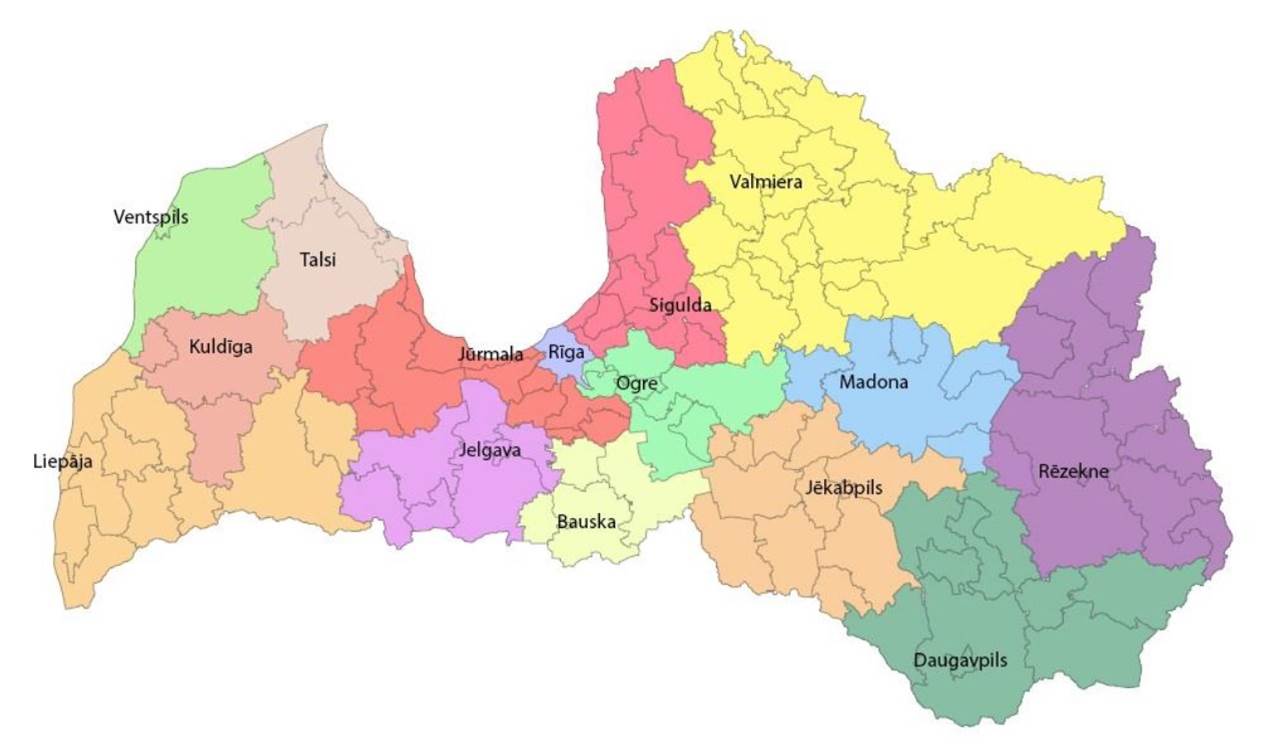 Rīgā – tikai radošo 
industriju komersantiem
Kas ir biznesa inkubators?
Biznesa inkubators ir infrastruktūras un personāla apvienojums (vide), kas veidots, lai palīdzētu attīstīties jauniem, dzīvotspējīgiem un konkurētspējīgiem komersantiem.
Biznesa inkubatoru mērķa grupa ir fiziskas personas, biznesa ideju autori, kuri gatavojas veikt vai veic saimniecisko darbību un sīkie, mazie un vidējie komersanti, kas nav reģistrēti ilgāk par 3 gadiem
Atbalsta sniegšana
Pirmsinkubācija
līdz 6 mēnešiem;
biznesa sākotnējais novērtējums;
prasmju un iemaņu apguve uzņēmējdarbībai nepieciešamā vide;
konsultācijas, apmācības; 
atbalsts 100%; 
uzņemšana nepārtraukti.
Meistardarbnīcu organizācija
Sociālie tīkli kā platforma uzņēmējdarbībai
Kā izvēlēties savu nišu?
Seminārs + tīklošanās (23.03.2017)
Lekcija par IT nozari (1.04.2017)
Atbalsta sniegšana
Inkubācija
līdz 4 gadiem;
biznesa idejas izstrāde, mērķu izvirzīšana; 
prasmju un iemaņu apguve, uzņēmējdarbībai nepieciešamā vide;
konsultācijas, apmācības;
mentoru tīkls;
50% līdzfinansējums pakalpojumiem;
Granti;
uzņemšana 4 reizes gadā
Pakalpojumi
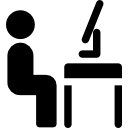 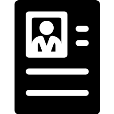 Mārketings					«Open office»
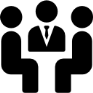 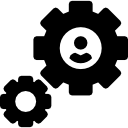 Tehnoloģiskie pakalpojumi			Mentori
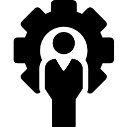 Juridiskie pakalpojumi			Dizains
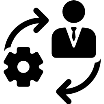 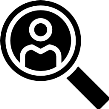 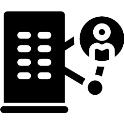 Grāmatvedības pakalpojumi			IT
Granti (50% līdzfinansējums)
5 000 eur
10 000 eur
aprīkojumam;
Iekārtām;
materiāliem un izejvielām
specifiskiem pakalpojumiem;
prototipēšanai;
testēšanai;
patentiem;
ekspertu konsultācijām u.c.
Citi nosacījumi
Uzņēmumam jāsasniedz izvirzītie mērķi!
Atbalsts dalībniekiem paredzēts līdz 2023.gada 31.decembrim
Neatbalstāmās nozares – zvejniecība un akvakultūra, lauksaimniecības produktu primārā ražošana, tirdzniecība, finanšu starpniecība, komercpakalpojumi, azartspēles.
Cieša sadarbība ar pašvaldībām, valsts institūcijām, augstskolām, u.c.
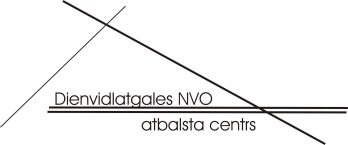 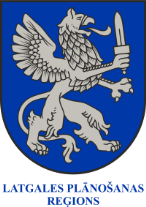 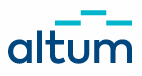 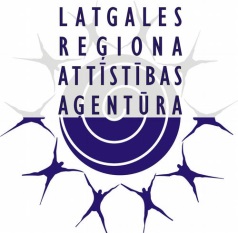 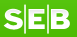 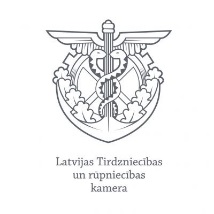 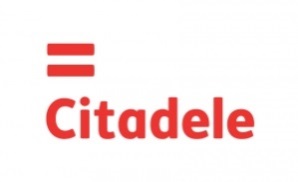 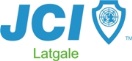 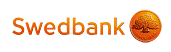 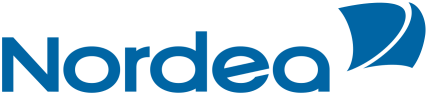 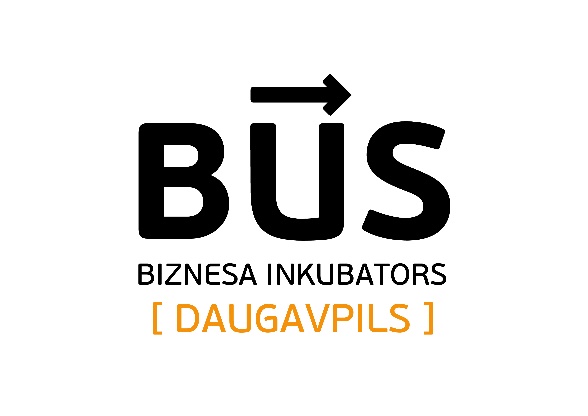 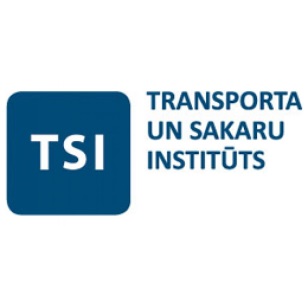 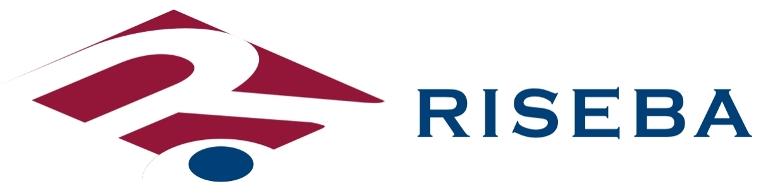 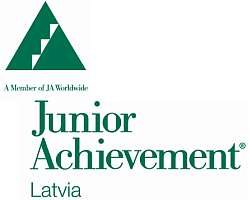 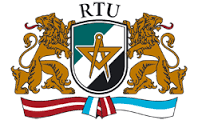 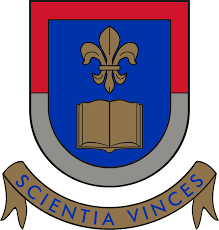 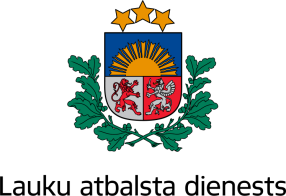 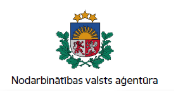 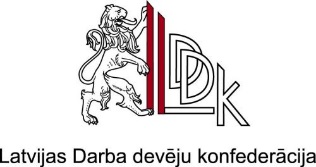 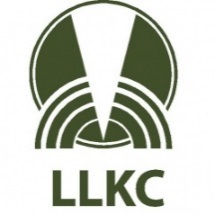 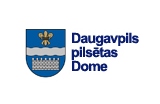 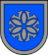 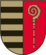 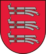 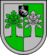 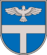 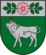 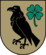 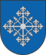 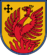 Mērķis – izveidot Daugavpils biznesa inkubatoru par vienu no reģiona vadošajām uzņēmējdarbību atbalstošajām un veicinošajām institūcijām
Paldies par uzmanību!
Daugavpils biznesa inkubators,
Viestura iela 2, Daugavpils, LV-5401
t.62401094

Andrejs Zelčs					Jeļena Dedele
t.29504813					t.26287770
andrejs.zelcs@liaa.gov.lv		jelena.dedele@liaa.gov.lv